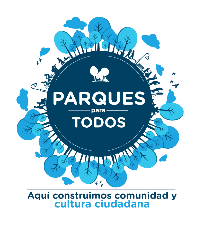 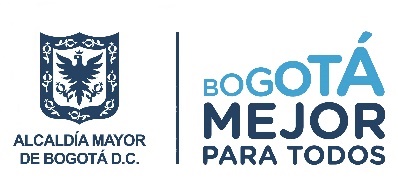 Estrategia Parques para todos
FICHA DE CARACTERIZACIÓN
1. INFORMACIÓN GENERAL
NOMBRE DEL PARQUE
FECHA
LOCALIDAD
IMÁGENES DEL PARQUE
17/06/19
La Andrea
Usme
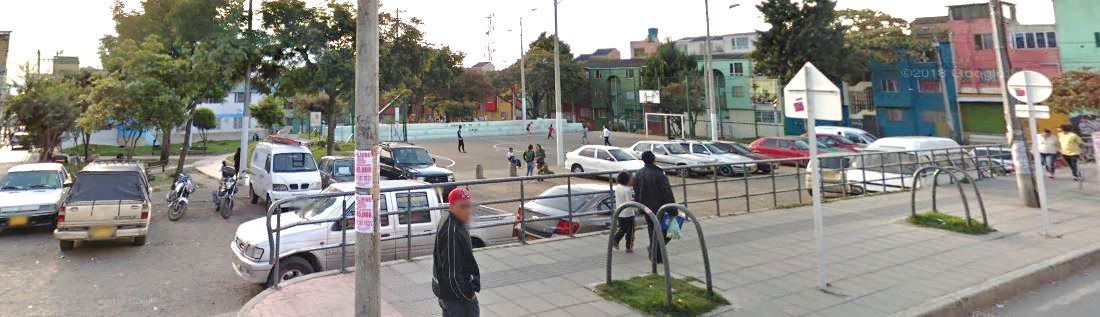 2. PARQUES ADECUADOS
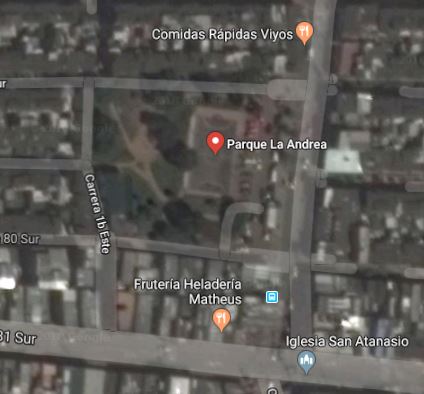 ADECUACIÓN (%)2019
ENTORNOS
Percepción de la población 2018
Estado de la poda o corte
Zonas verdes
Comercio, instituciones educativas privadas, obras públicas
Parque La Andrea
100%
Aseo
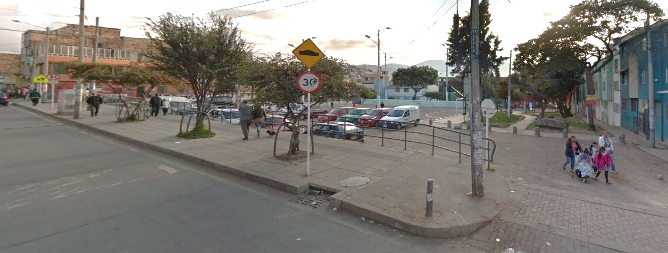 Iluminación
Iluminación
100%
Colegios privados, Iglesias Cristianas, un jardín ICBF
Mobiliario
Mobiliario
100%
Seguridad
4. PARQUES SOSTENIBLES
3. PARQUES HABITADOS
SOSTENIBILIDAD DEL PARQUE
HABITACIÓN DEL PARQUE PÚBLICO
Comunidad en general de alrededor del parque (jóvenes y adulto mayor)
Jardines del ICBF
Actores
Colegios privados
IDRD, PPP
Jardín Botánico - Acueducto
Entidades
SCRD, IDRD, Policía, Acueducto y escuelas deportivas
Aspectos negativos
Estrategias para la sostenibilidad
Difusión de cronogramas en redes sociales con actividades especificas y planeadas a largo plazo
Actividades más lúdicas, juegos de mesa, no hay herramientas de trabajo
Las obras, ubicación del botadero de basura
La implementación de las actividades ha sido difícil por falta de un proceso continúo de sensibilización a la diferencia.
Estrategias para la memoria social
Aspectos positivos
El gimnasio
Tiene PPP
Capacitaciones centro de memoria histórica y ejecución de actividades aprendidas en las capacitaciones